PISA: Programme for International Student Assessment 
Avaliação trienal de conhecimentos e habilidades de estudantes de 15 anos de idade 

http://www.oecd.org/pisa/data/
2015: 

Cerca de 500 mil estudantes representando 28 milhões de estudantes de 15 anos de idade (15 anos e 3 meses a 16 anos e 2 meses, a partir do 7º ano) de 72 países. 

Questões organizadas considerando a Teoria de Resposta ao Item - TRI

2 horas de provas.

Tópicos: ciências, matemática, leitura, resolução de problemas colaborativa e alfabetização financeira.
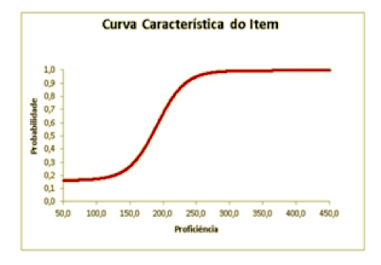 http://download.inep.gov.br/acoes_internacionais/pisa/resultados/2015/pisa2015_completo_final_baixa.pdf
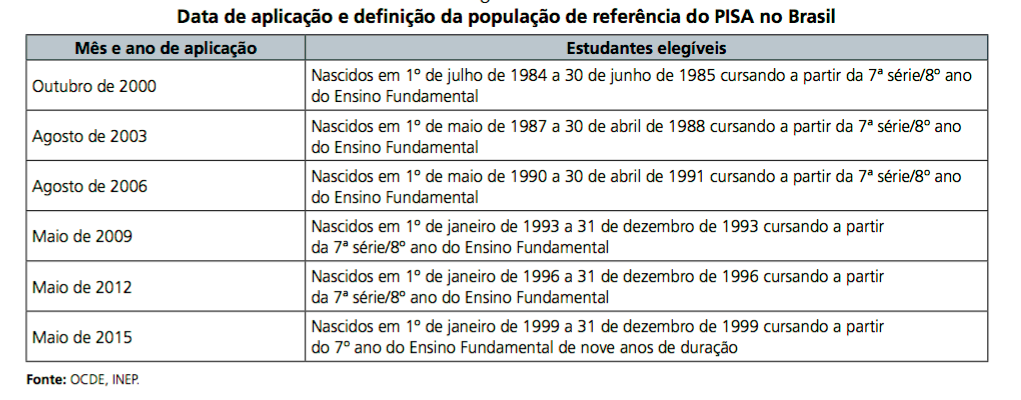 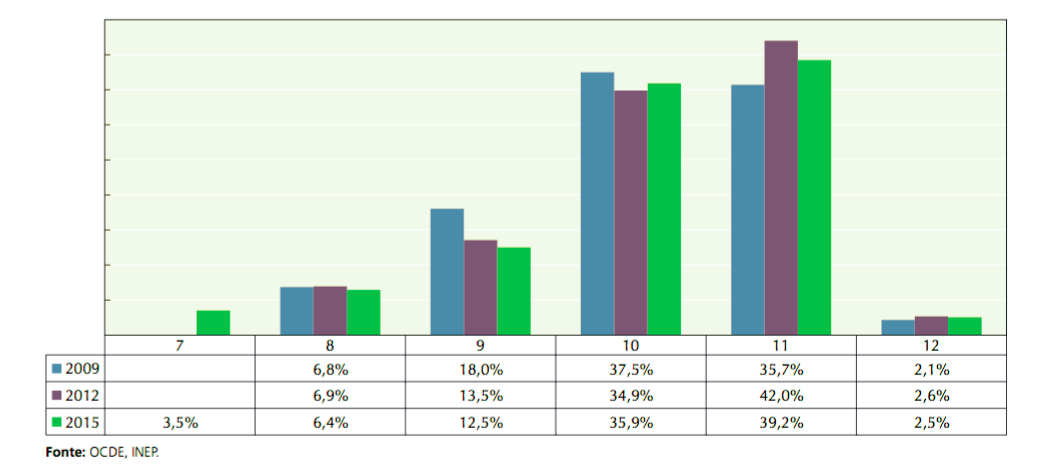 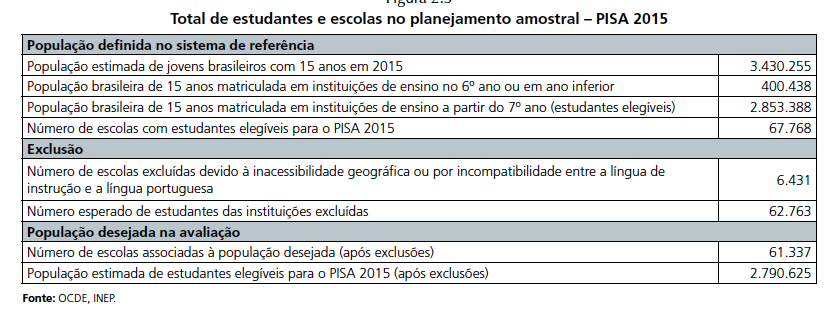 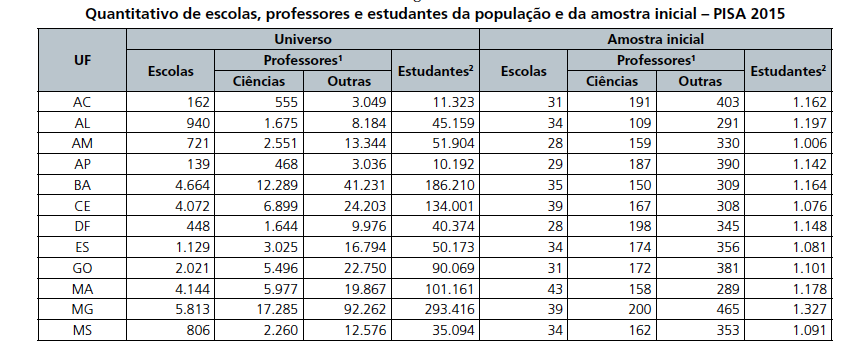 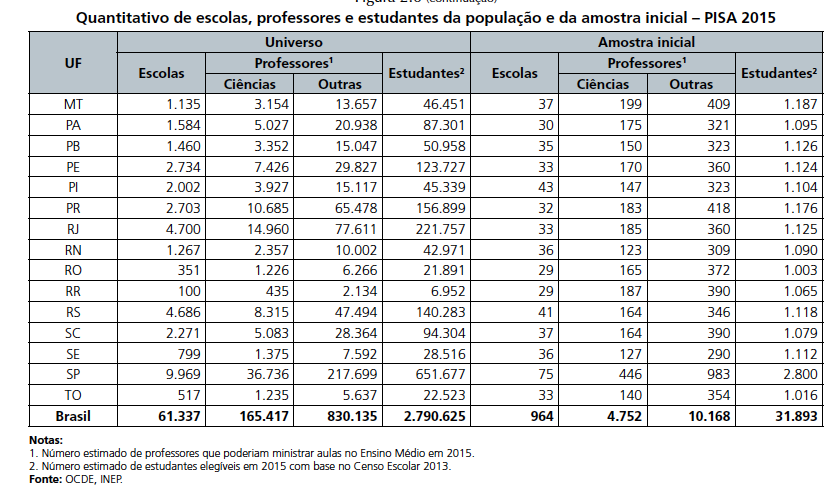 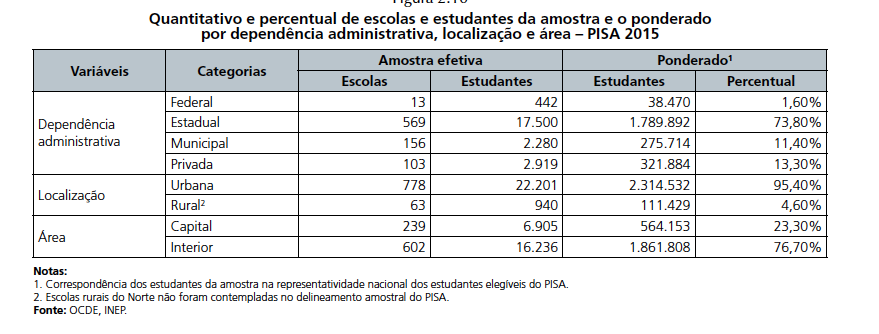 Matemática
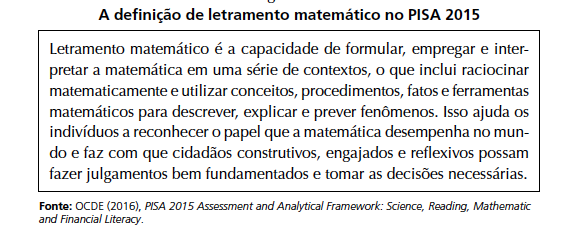 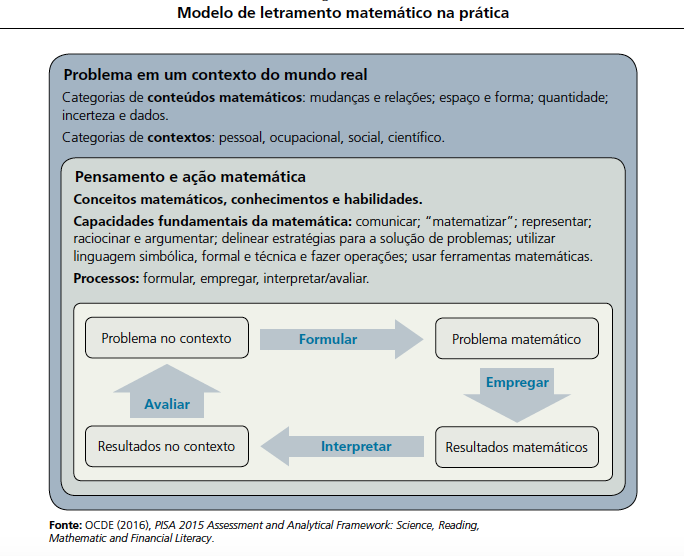 Ciências
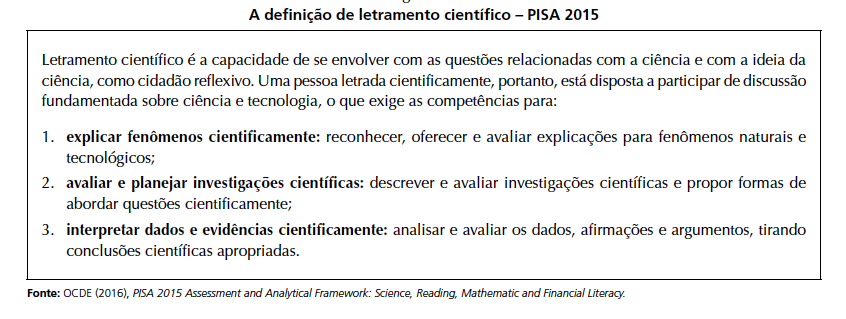 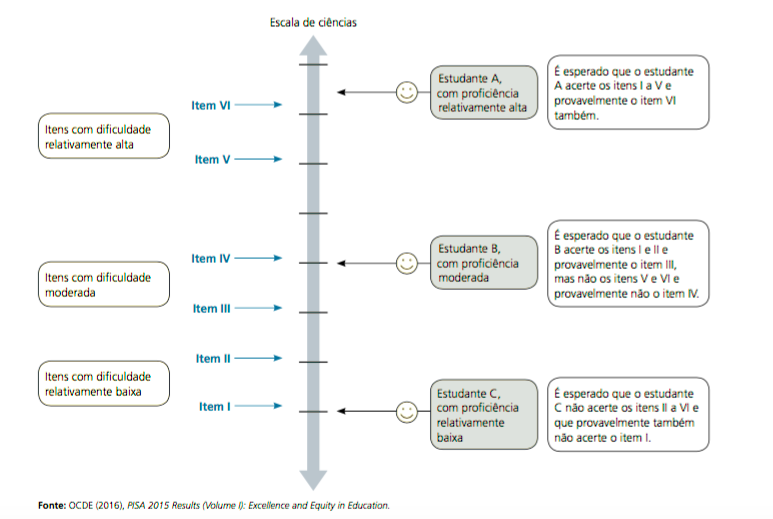 Exemplo de estrutura avaliativa

3 competências de colaboração:

  Establishing and maintaining a shared understanding 
  Taking appropriate action to solve the problem 
  Establishing and maintaining team organisation 

Competências centrais de resolução de problemas:
Exploring and understanding 
Representing and formulating  
Planning and executing 
Monitoring and reflecting
Exemplo de estrutura avaliativa
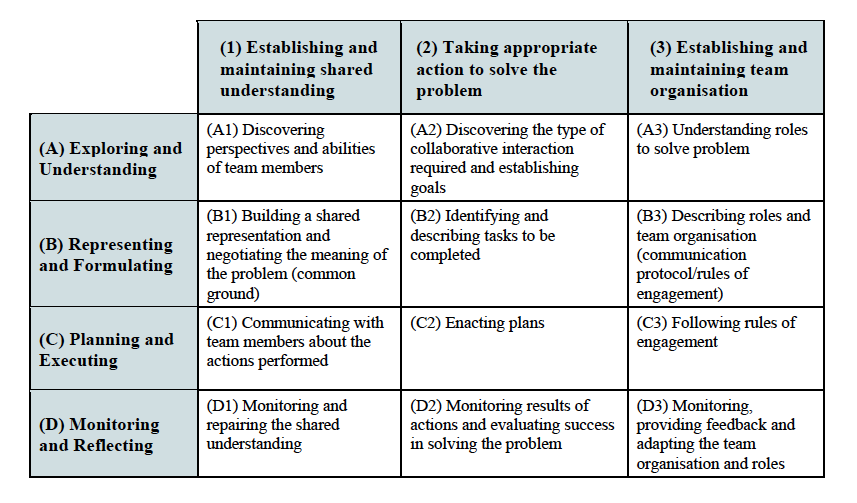